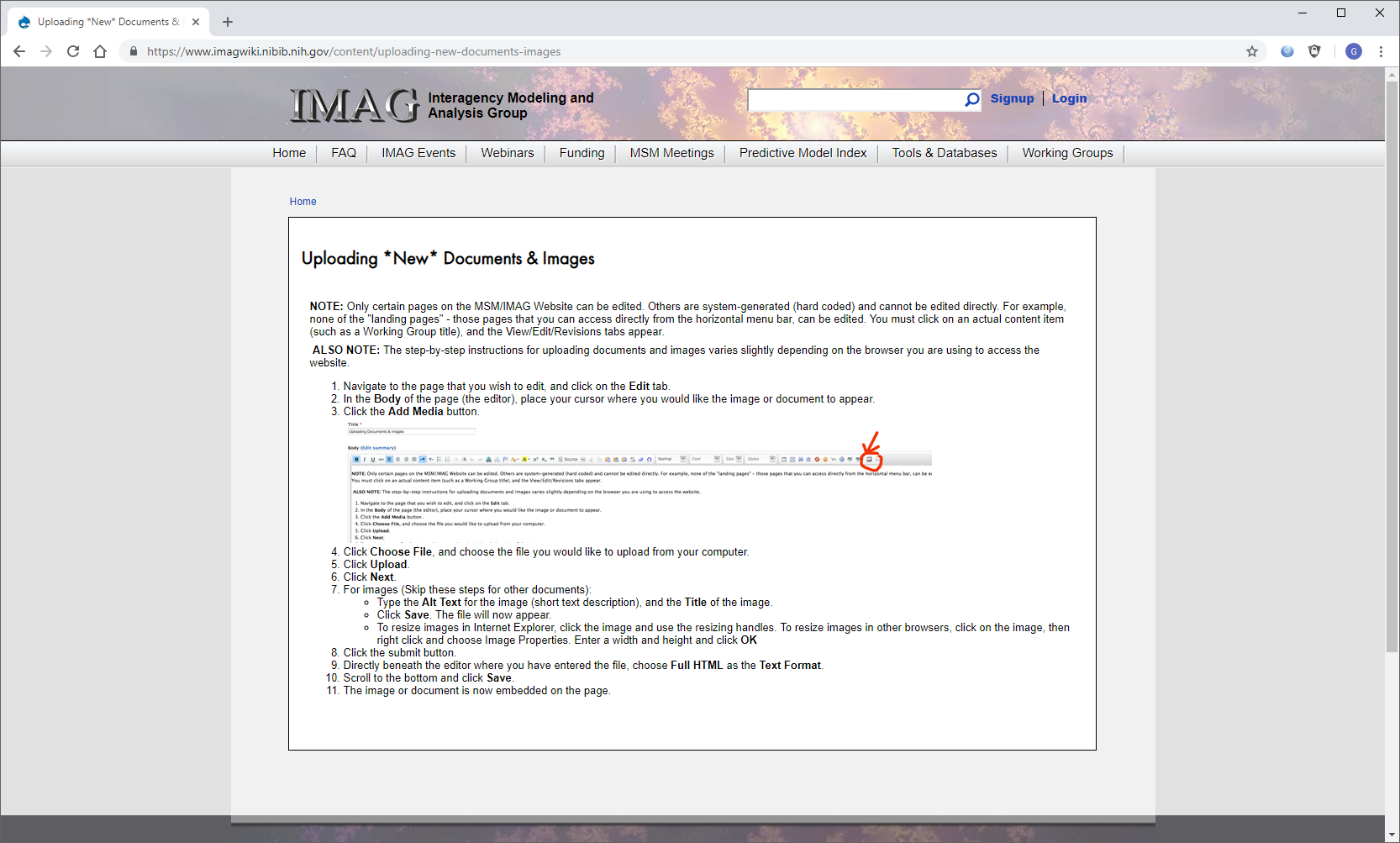 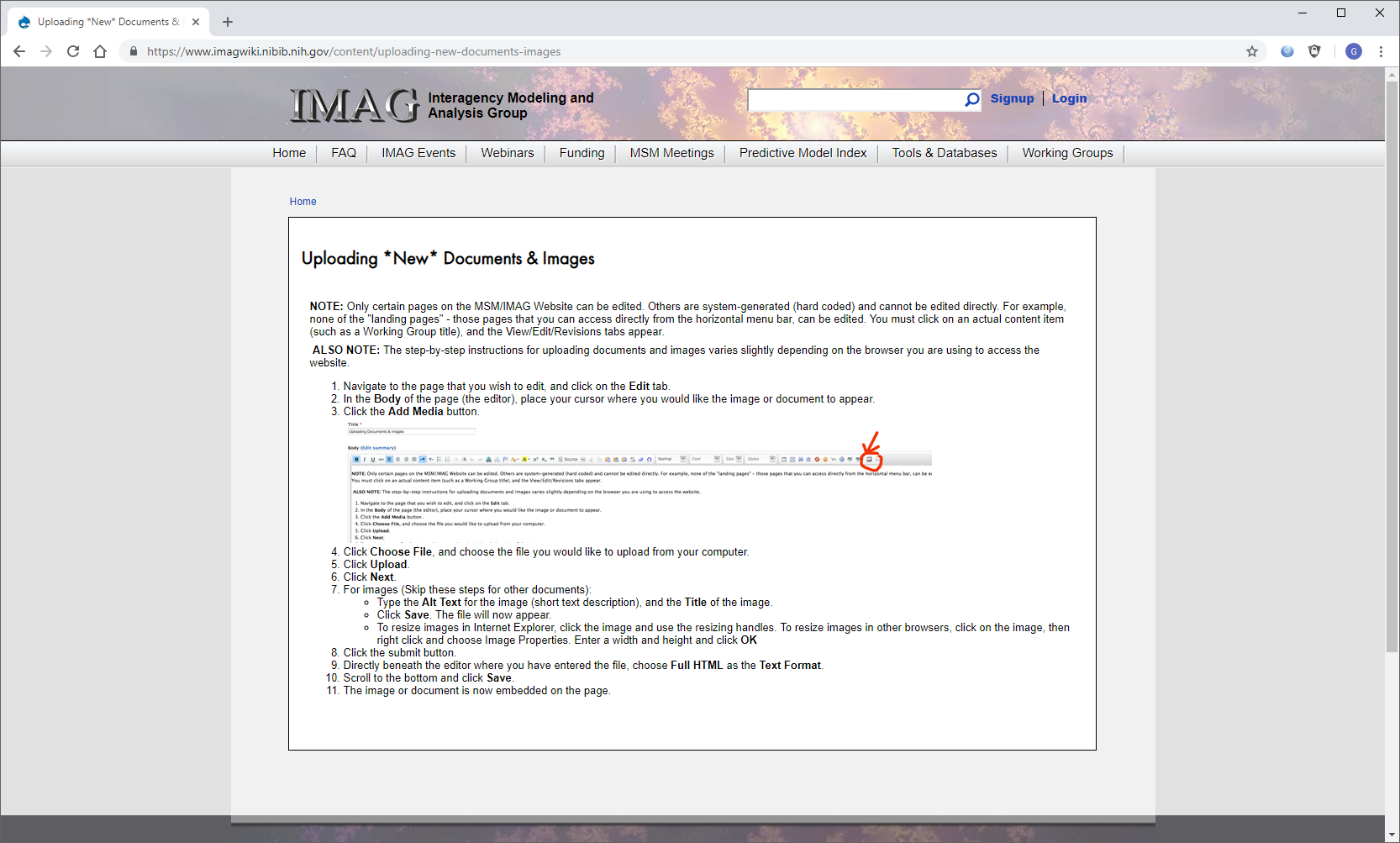 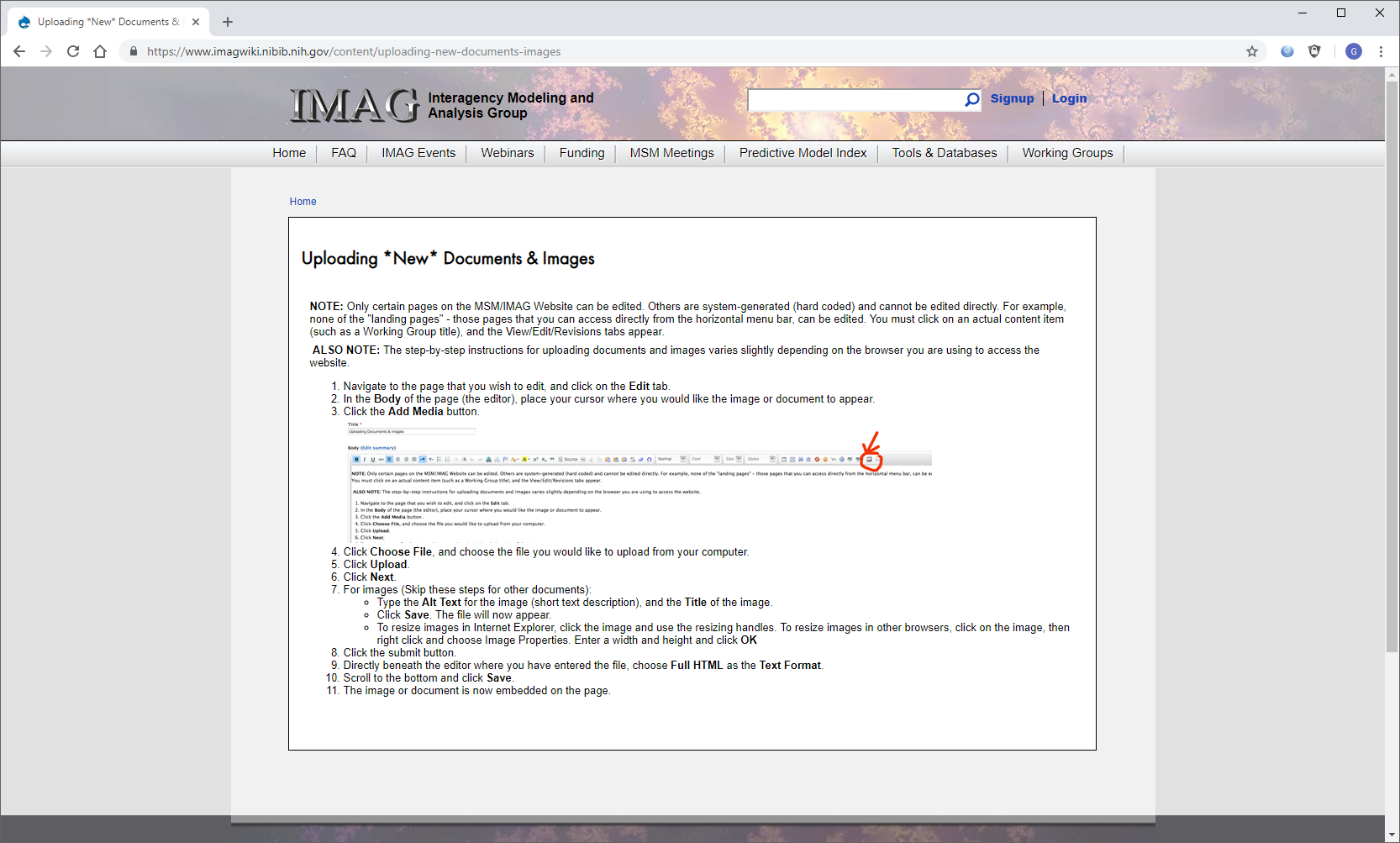 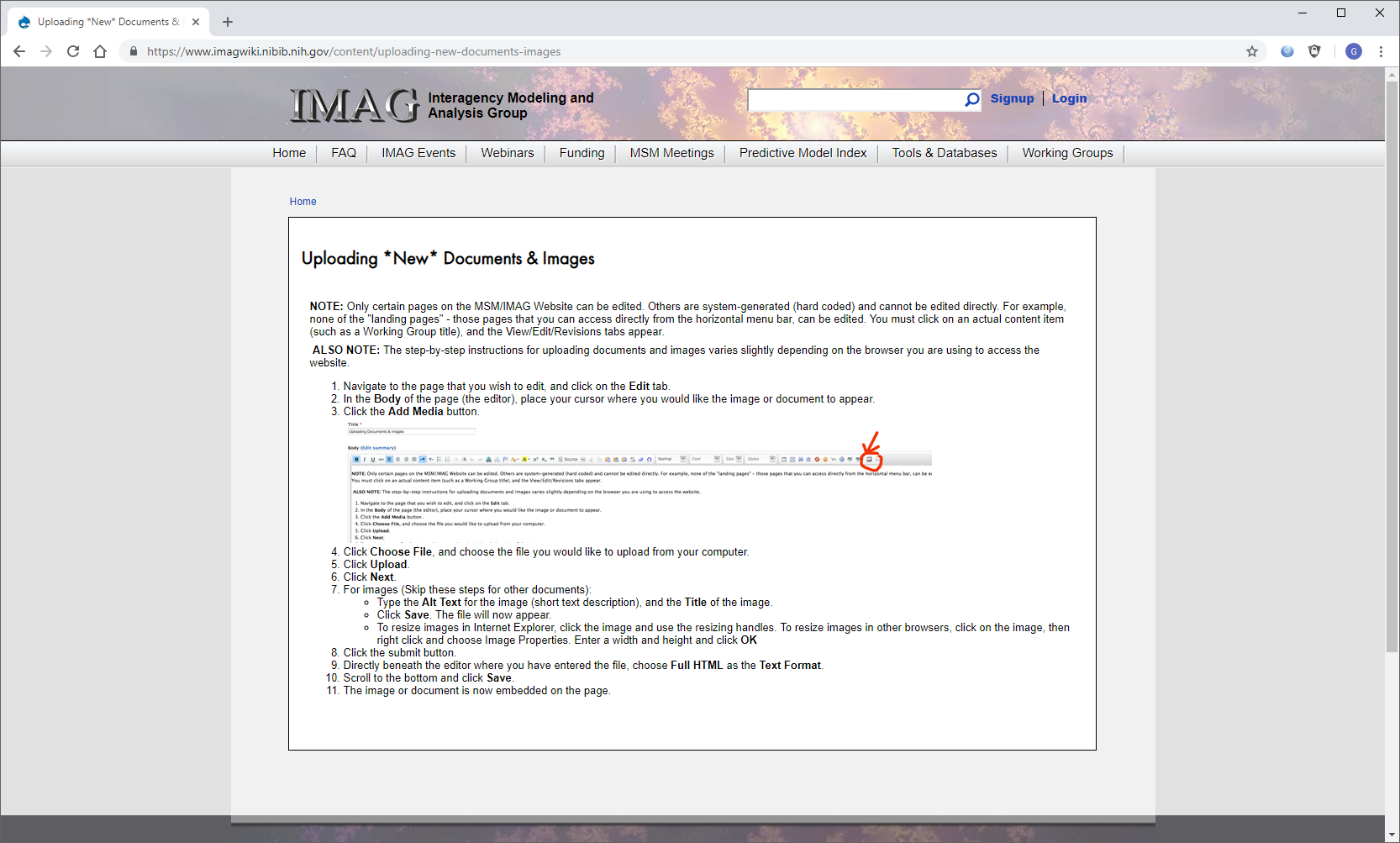 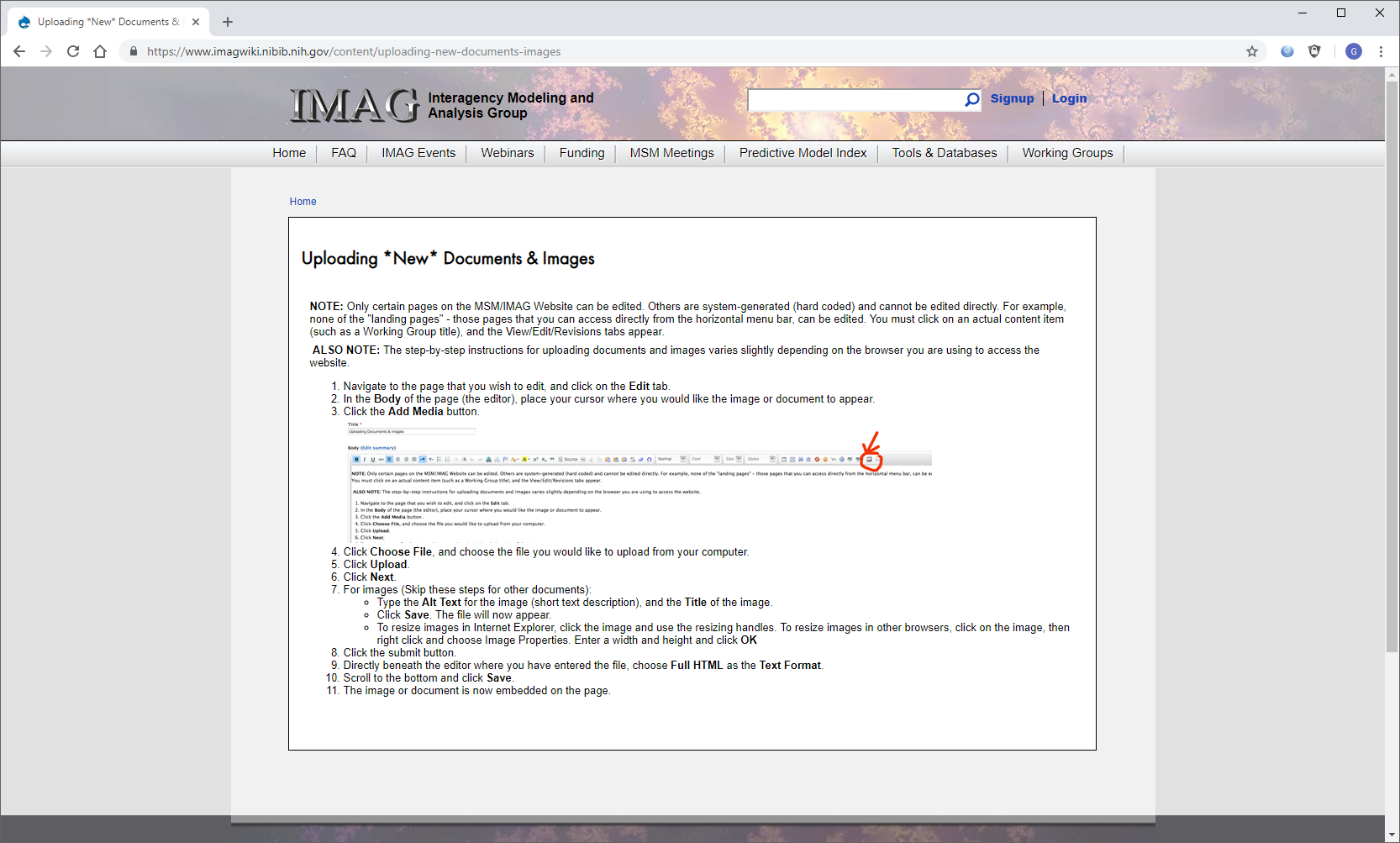 Multiscale Model of the Vagal Outflow to the Heart
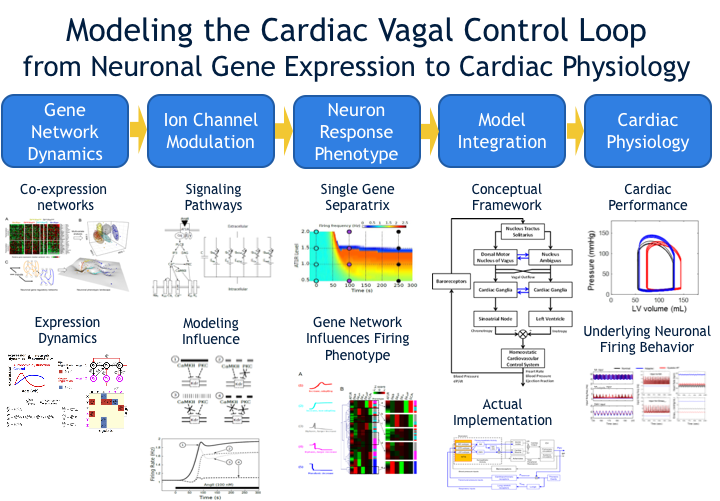 The model
The key objective is to develop a quantitative account
of how regulatory networks at gene, signaling, circuit,
and physiological levels interact to maintain the
robustness of cardiovascular control.

What is new inside?
Conventional models of neural circuits and physiology
eschewed consideration of gene regulatory networks.
The present effort aims to bridge the gene networks
with the signaling, electrical, and circuit levels.

How will this change current practice?
Potential to bring disparate fields of omics systems biology and computational neuroscience into an integrated multiscale physiology field.

End Users
Computational neuroscientists and physiologists and clinical researchers are expected to use the model for discovering new molecular targets for intervention in cardiovascular disease.
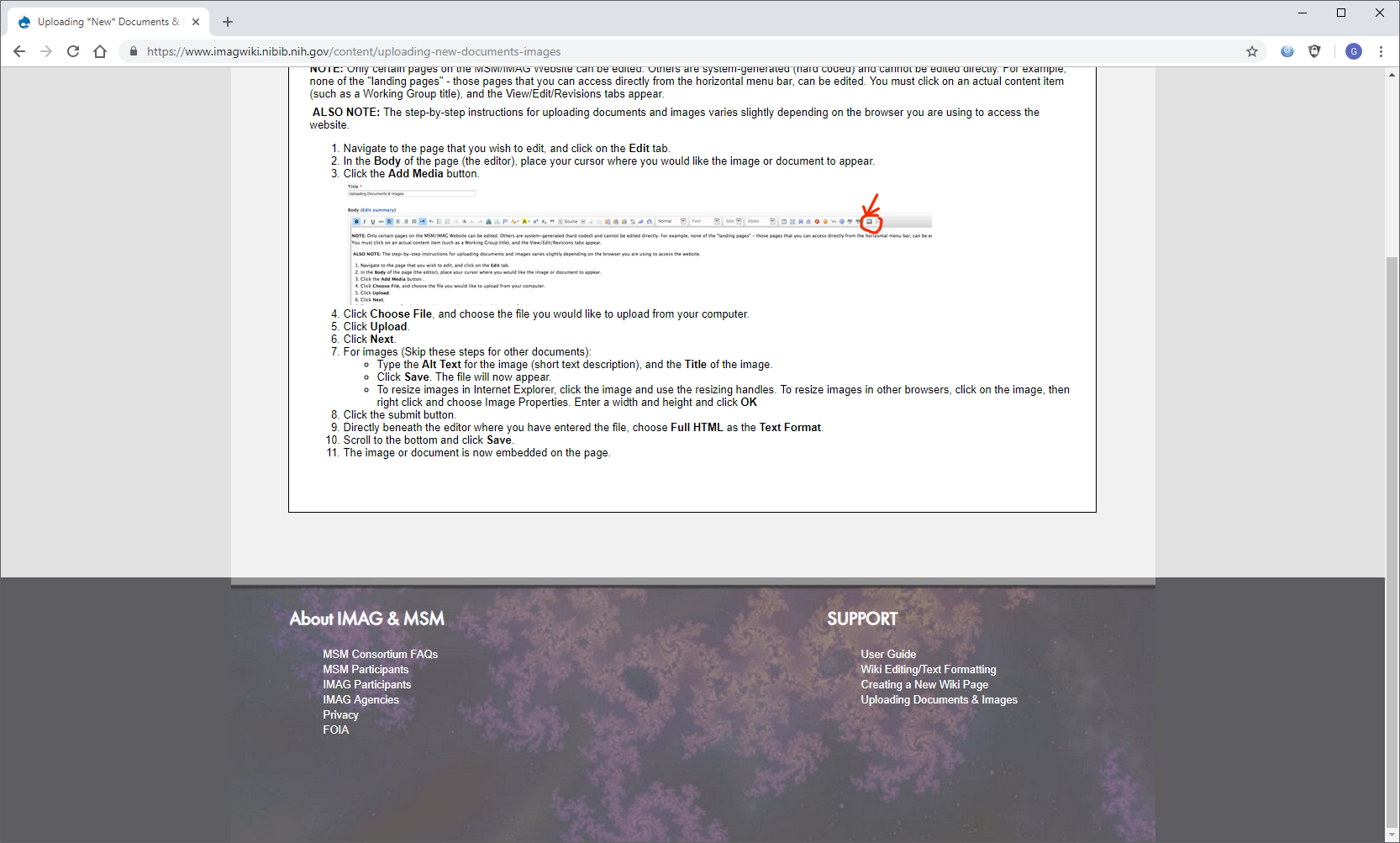 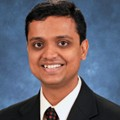 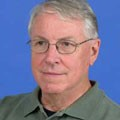 Raj Vadigepalli and James Schwaber
Thomas Jefferson University
Grant support:  NHLBI, U01 HL133360
[Speaker Notes: Vagal control of the heart has seen renewed interest due to the now well-recognized potential of manipulating cardiac vagal activity for novel therapeutic opportunities in treating heart disease. We are developing a simulation model that has the potential to account for how brain controls the heart, so that researchers can use the model to identify new molecular targets for intervention in heart disease and failure.


mention how can machine learning and AI help your project (2 sentences)
Machine learning and AI can help us analyze the electrophysiological and transcriptomics data to parse cell phenotype classes as they shift over time during heart disease.


List future challenges or next steps after your project is done (1 sentence)
A key future challenge is to account for the neural networks at the heart into an overall control circuit, for example, by utilizing the anatomical and molecular reference maps being built by our group as part of the SPARC consortium efforts.


Multiscale modeling:  explain how the math will address methodological challenges (e.g.: crossing scales, sparse data, uncertainty, modularity, spatiotemporal simulation challenges, etc.)
The new math will bridge the disparate fields of transcriptomics systems biology focused on gene regulatory networks and computational neuroscience focused on modeling neural circuits. We employ the transcriptomics data to identify neuronal subtypes, their molecular characteristics relevant to neurotransmission, and potential local autocrine and paracrine circuits, which is a novel way to relate the two data sets.


MPI name, email:
Rajanikanth Vadigepalli, Rajanikanth.Vadigepalli@Jefferson.edu
James Schwaber, James.Schwaber@Jefferson.edu]